Материал для использования на занятиях по окружающему миру, развитию речи, для закрепления лексических тем
Дикие животные
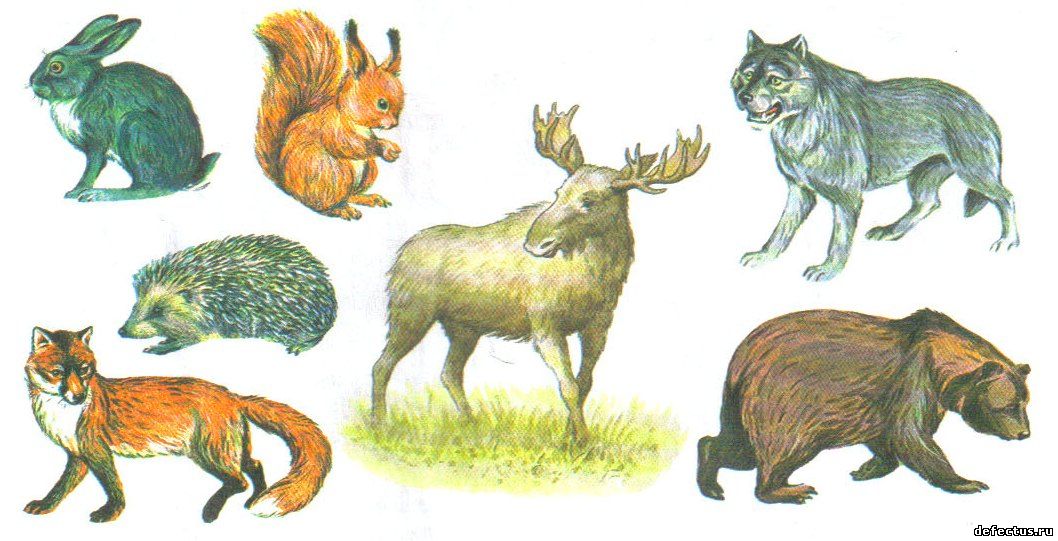 Вспомнить  и назвать не менее 10 названий лесных животных
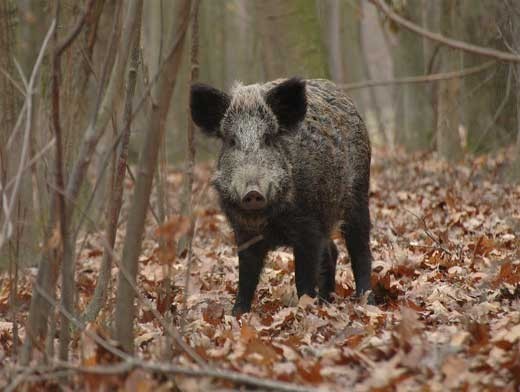 Дидактическое упражнение «Один –много»: кабан – кабанов, барсук – барсуков и т. д. (слайд 3 -8)
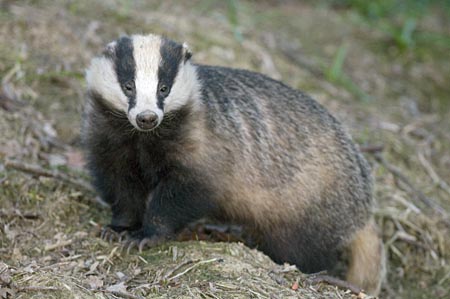 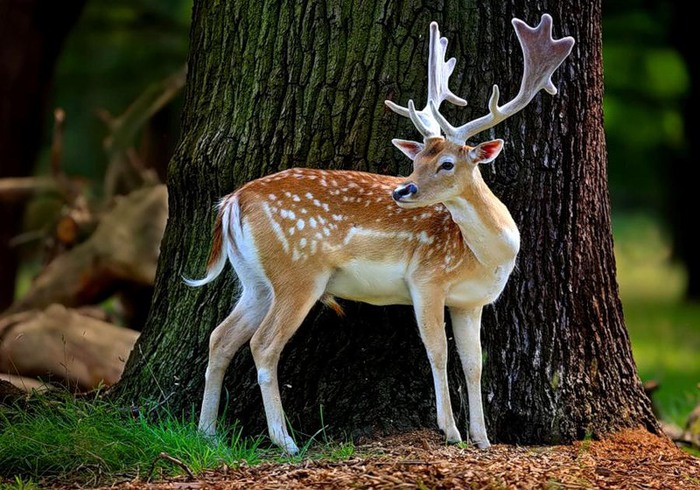 Дидактическое упражнение «Назови ласково»: белка – белочка, лиса – лисичка и т.д. (слайд 3 -8)
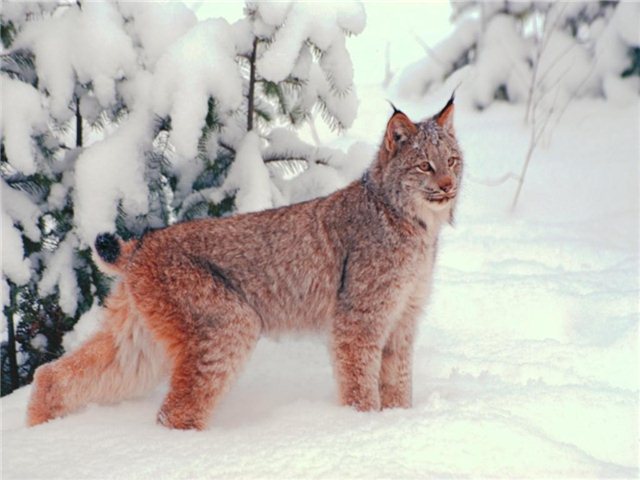 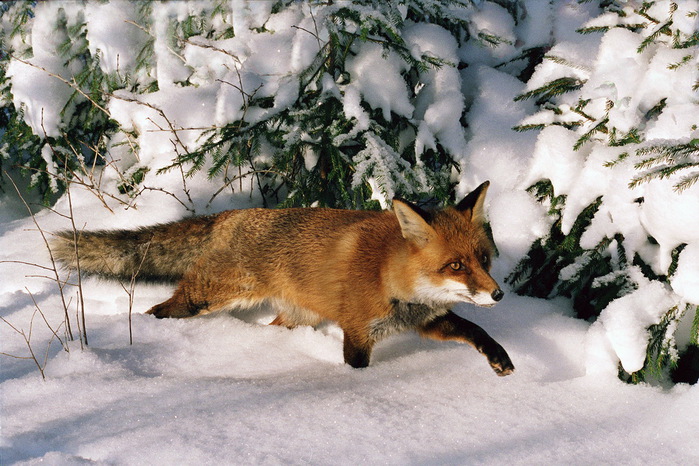 Дидактическая игра «Чей? Чья? Чьё? Чьи?»: хвост лисы – лисий, иголки ежа – ежиные и т.д.
След чей? – лисий, волчий, медвежий, заячий, беличий и т.д. (слайд 3 -8)
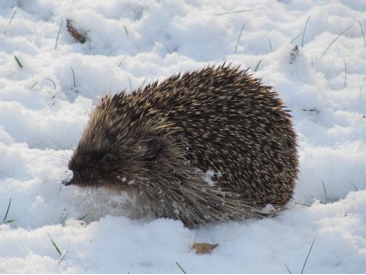 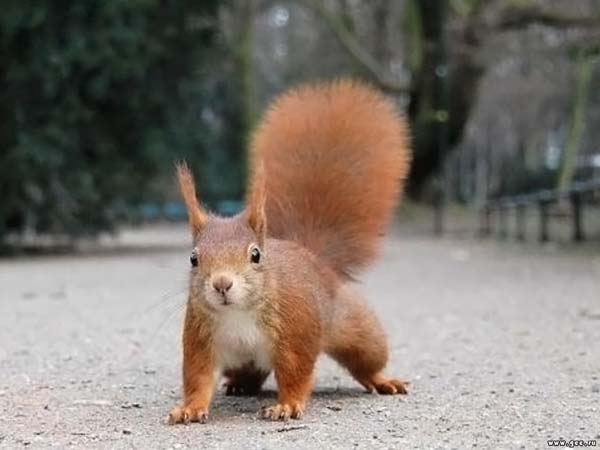 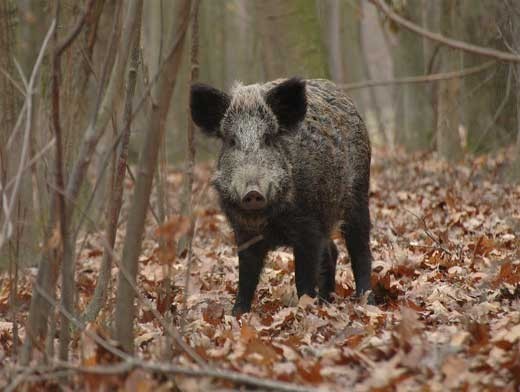 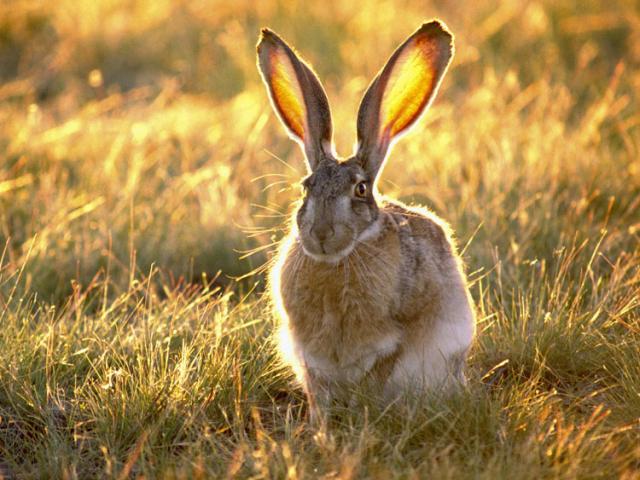 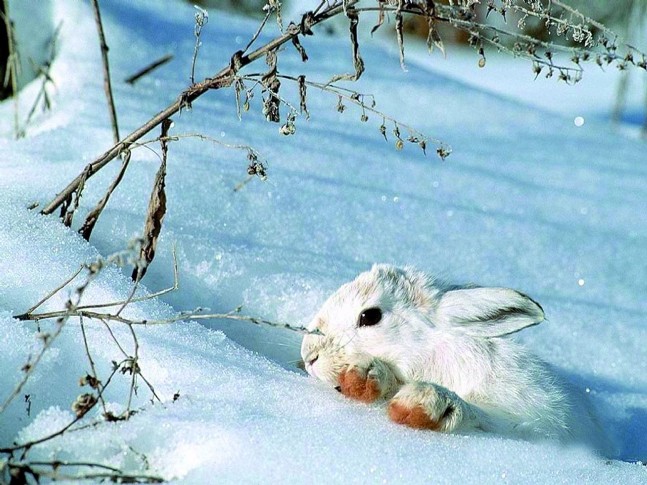 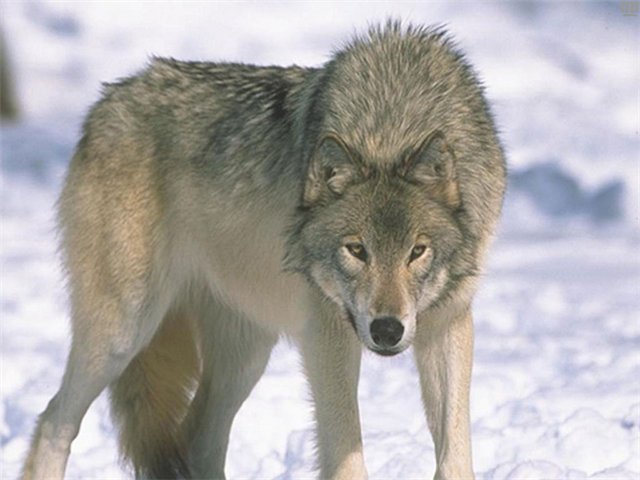 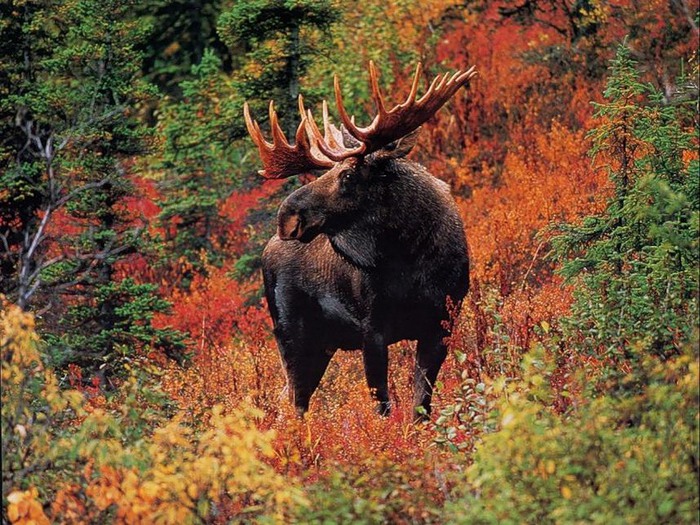 Дидактическое упражнение «Подбери определение»: волк (какой?) –серый, зубастый, страшный … (слайд 9 – 13)
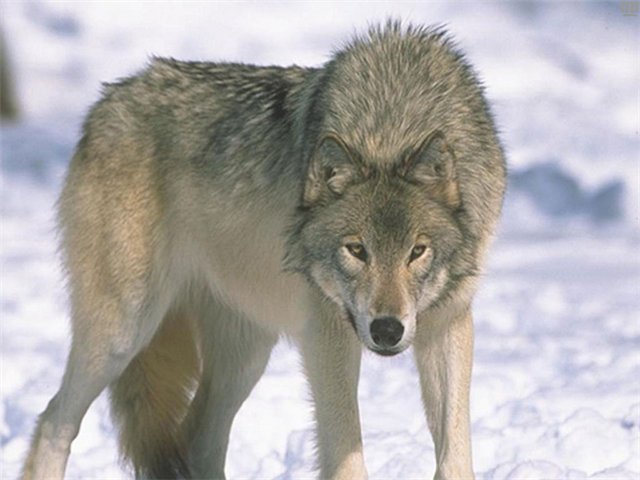 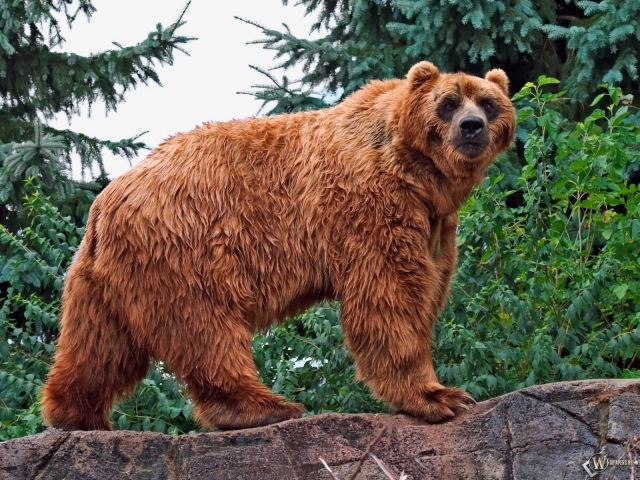 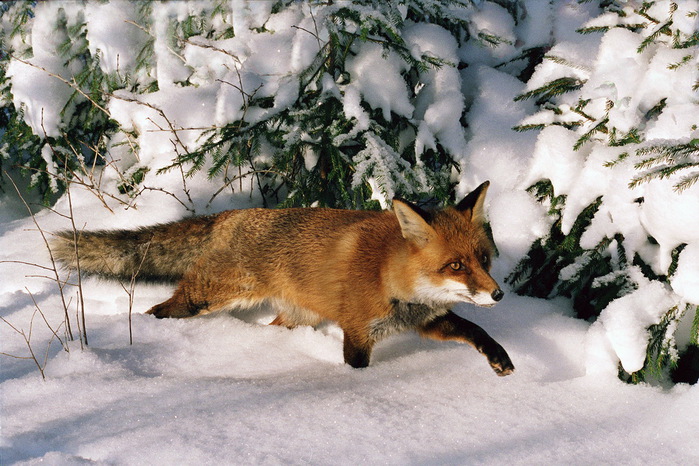 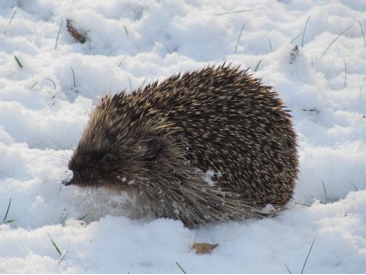 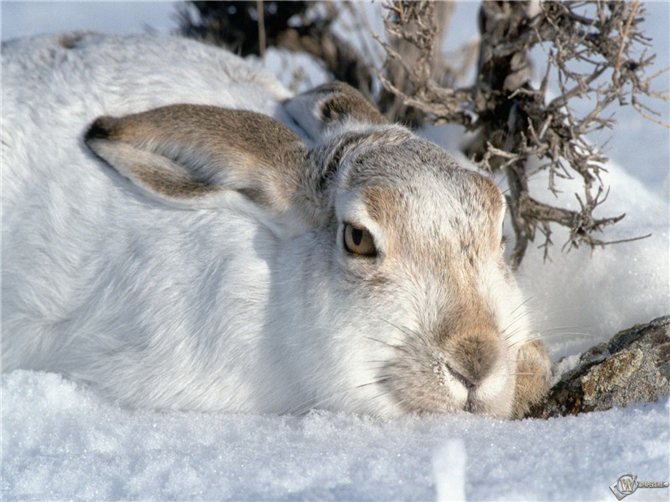 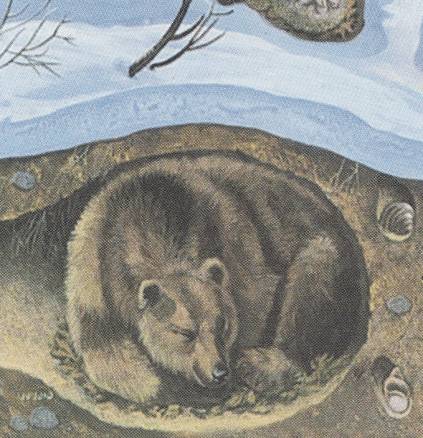 Дидактическая игра «Кто где живет»:
В берлоге живет (кто?) – медведь, в норе – лиса, в логове – волк, в дупле – белка (слайд 14 – 17)
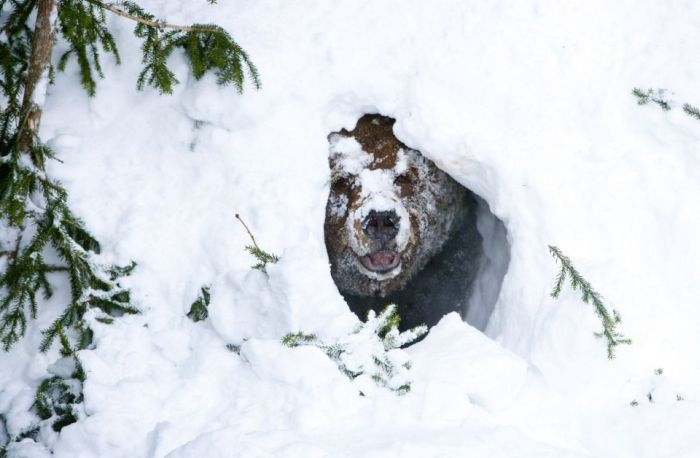 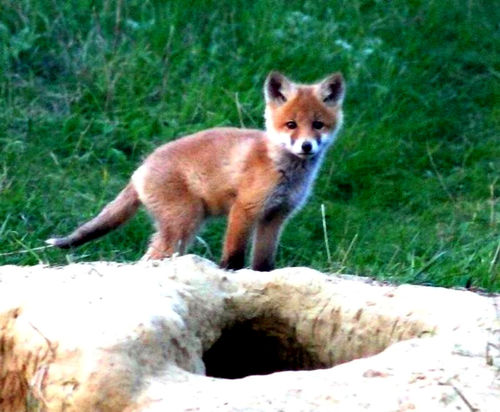 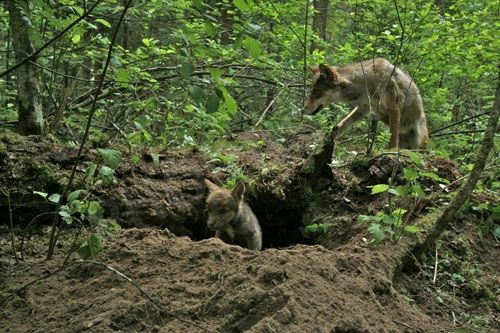 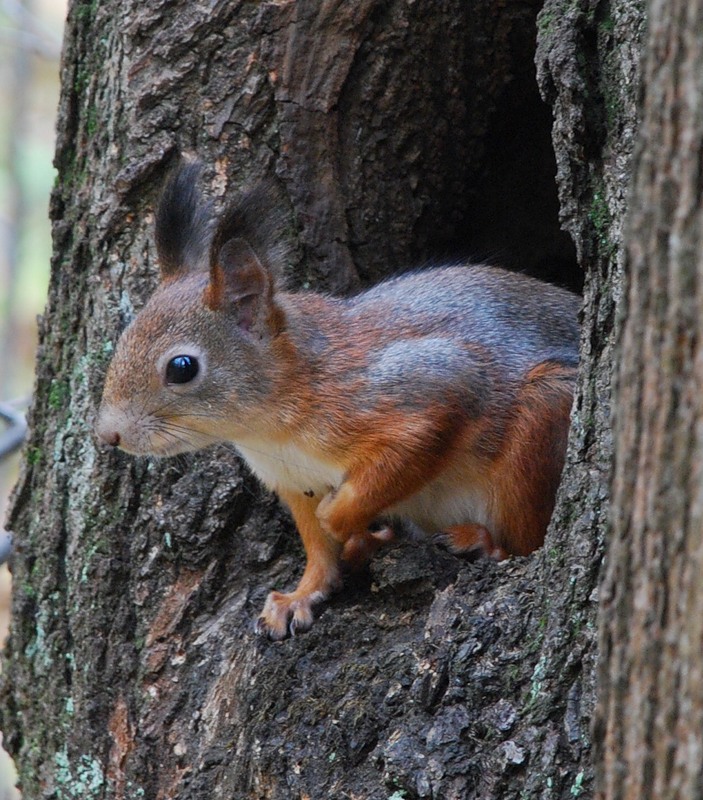 Дидакт. Игра «Назови всю семью»: папа – лис, мама – лиса, детеныши – лисята, …(слайд  18 – 21)
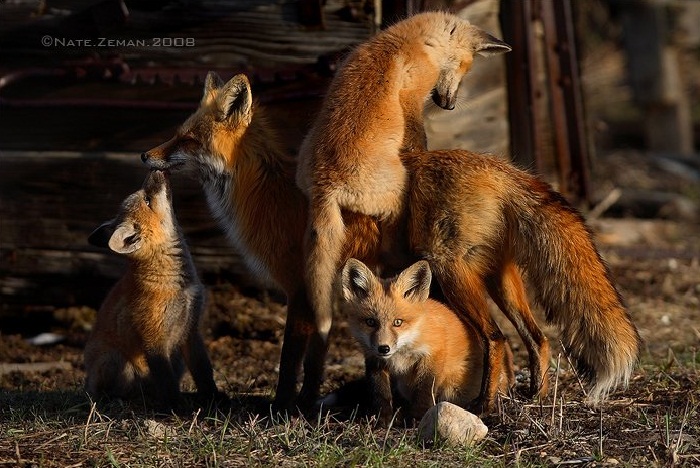 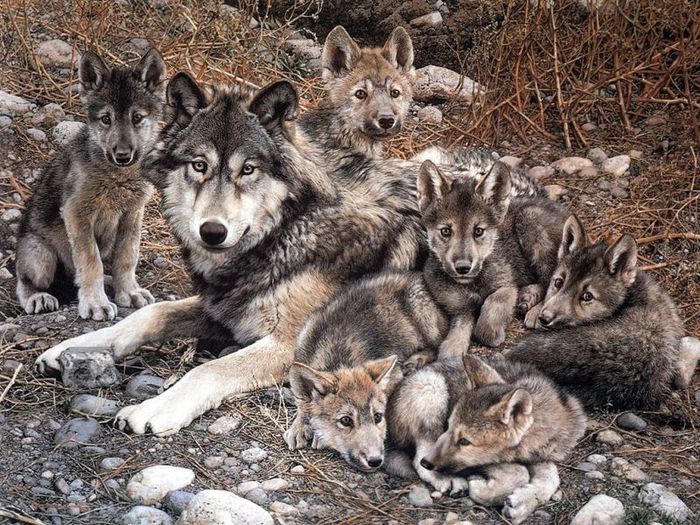 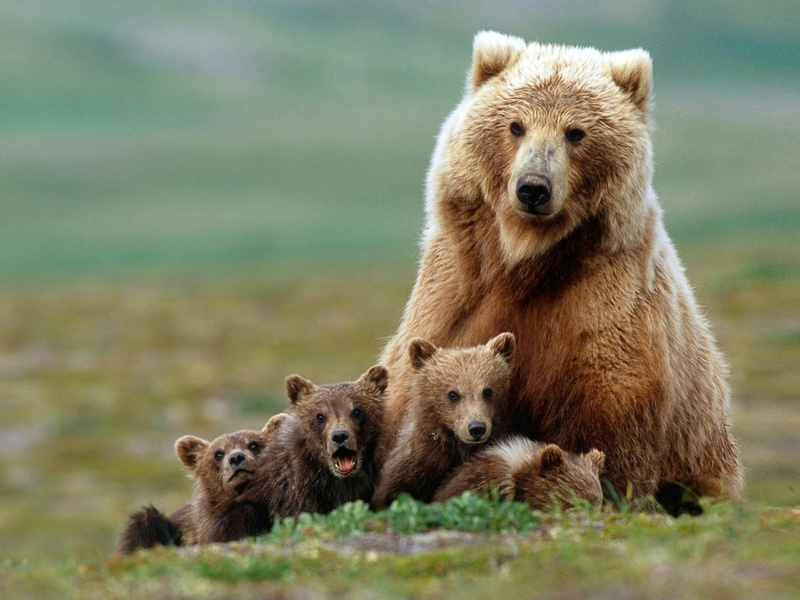 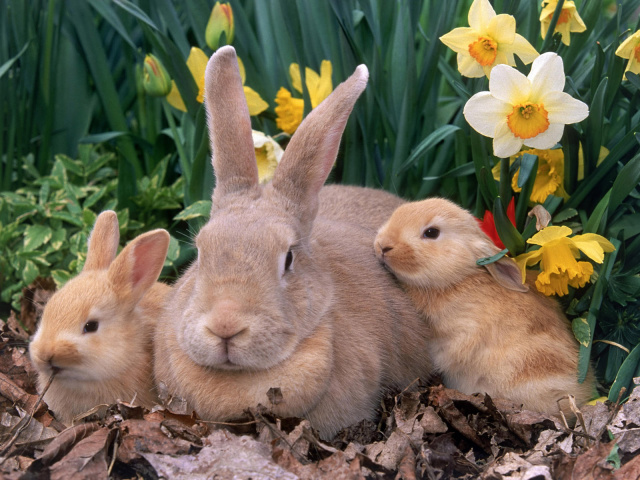 Дидактическая игра «Кому что дадим?»: орехи – белке, мед - … (слайд 22 -26)
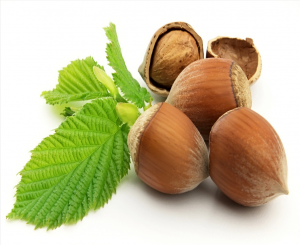 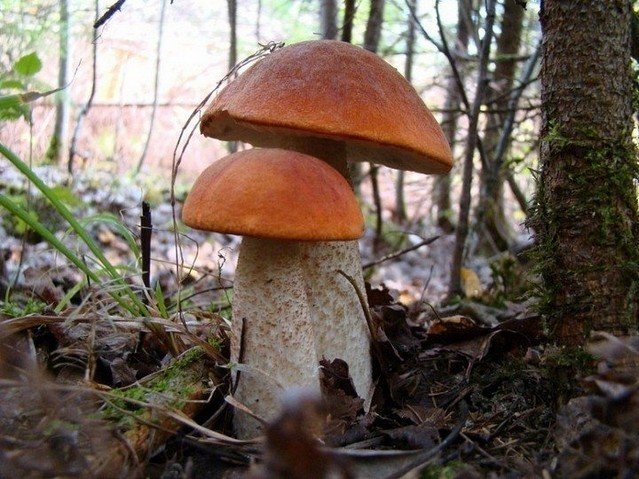 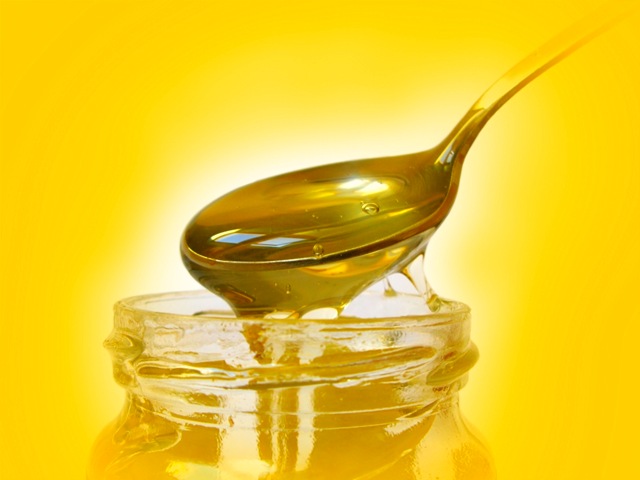 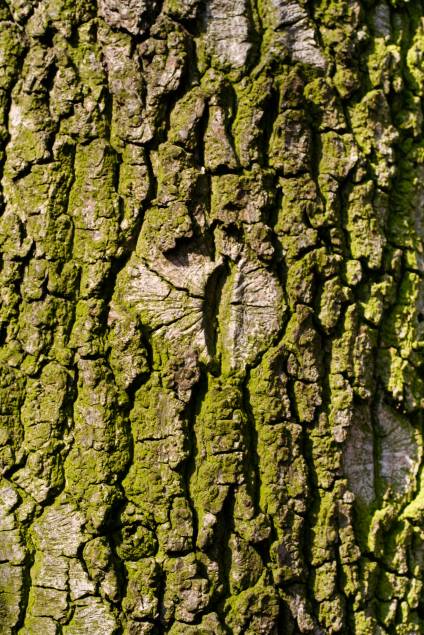 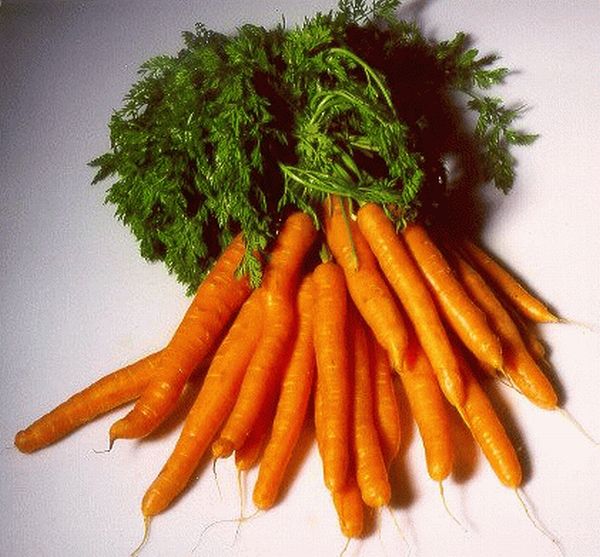